LA CNIL ET LA PROTECTION DES DONNÉES DE LA PERSONNE
[Speaker Notes: © Copyright Showeet.com – Free PowerPoint Templates]
PLAN
01
04
Rôle et responsabilités de la CNIL
La personne et l’identité numérique
Les conséquences des choix des entreprises en matière de protection des données
Exercice
02
03
2
[Speaker Notes: © Copyright Showeet.com – Free PowerPoint Templates]
Objectifs d’apprentissage
Comprendre et expliquer le rôle de la CNIL dans la protection des données personnelles.
Identifier les principaux enjeux liés aux données à caractère personnel et à l’identité numérique.
Analyser les impacts du numérique dans l’activité de travail, en particulier les droits et obligations liés à l’usage du numérique par l’employé et l’employeur.
3
[Speaker Notes: © Copyright Showeet.com – Free PowerPoint Templates]
01
Rôle et responsabilités de la CNIL
Le gardien des données personnelles
4
[Speaker Notes: © Copyright Showeet.com – Free PowerPoint Templates]
01
Origine, mandat et gouvernance
[Speaker Notes: © Copyright Showeet.com – Free PowerPoint Templates]
Origine, mandat et gouvernance
A - CONTEXTE HISTORIQUE ET CRÉATION
À la fin des années 1970, la France connaît une expansion rapide des technologies informatiques. La société prend alors conscience des dangers que représente cette évolution pour la vie privée des individus et la protection de leurs données personnelles. 
La loi Informatique et Libertés de 1978 marque un tournant en matière de régulation et de protection des données personnelles, en réponse à deux impératifs :
Protection des droits fondamentaux : L'objectif principal est de garantir les libertés individuelles et de protéger les citoyens contre une collecte de données qui, bien que simplifiée, peut devenir intrusive.
Encadrement de l'usage des technologies : L'État français souhaite établir des règles pour l'utilisation des technologies par les organisations publiques et privées.
6
[Speaker Notes: © Copyright Showeet.com – Free PowerPoint Templates]
Origine, mandat et gouvernance
A - CONTEXTE HISTORIQUE ET CRÉATION
Dans ce contexte de méfiance sociale envers le potentiel de contrôle qu'offrent les nouvelles technologies, la France instaure en 1978 la Commission Nationale de l'Informatique et des Libertés (CNIL). 
Cette autorité indépendante a pour mission de garantir l'application de la loi Informatique et Libertés. La CNIL dispose de pouvoirs de contrôle, de conseil et de sanction, et se positionne en gardienne des droits des citoyens.
Exemples pratiques
En 1980, la CNIL intervient dans le domaine bancaire pour encadrer la collecte d'informations personnelles par les banques, assurant un équilibre entre la sécurité financière et la vie privée des individus.
Dans les années 2000, elle impose des restrictions sur le recueil des informations biométriques dans les lieux publics, pour éviter un suivi trop intrusif de la population.
7
[Speaker Notes: © Copyright Showeet.com – Free PowerPoint Templates]
Origine, mandat et gouvernance
B - OBJECTIFS ET MISSIONS DE LA CNIL
Les missions de la CNIL ont évolué au fil des années pour répondre aux enjeux d’un monde numérique complexe, avec deux objectifs majeurs :
Défendre les droits fondamentaux des individus : La CNIL s’assure que les citoyens conservent le contrôle sur leurs informations personnelles, notamment à travers le respect de leur vie privée, la sécurité de leurs données, et le droit d’accès aux informations les concernant.
Promouvoir un usage responsable des technologies numériques : Elle accompagne les organisations publiques et privées dans l’application de pratiques éthiques et sécurisées.
Au-delà des sanctions, la CNIL guide et conseille pour encourager la conformité.
Exemple : Lors de l’implémentation d’un nouveau logiciel de gestion RH dans une entreprise, la CNIL propose des lignes directrices pour que les données personnelles des employés soient traitées dans le respect des principes de confidentialité et de sécurité.
8
[Speaker Notes: © Copyright Showeet.com – Free PowerPoint Templates]
Origine, mandat et gouvernance
C - GOUVERNANCE ET FONCTIONNEMENT INTERNE
Structure organisationnelle
Pour garantir son indépendance, la CNIL est structurée autour d’un collège de membres choisis pour leur expertise en droit, en économie numérique et en protection des droits civiques. Ce collège équilibre les décisions de régulation avec des principes éthiques.
Coopération internationale
La CNIL collabore activement avec les autres autorités européennes de régulation, notamment au sein du Comité Européen de la Protection des Données (CEPD). Cette coopération permet d’harmoniser les normes et pratiques en matière de protection des données dans l'UE, en particulier avec l'application du RGPD.
Exemple : La CNIL travaille avec d’autres autorités pour harmoniser les droits des citoyens européens, notamment pour le droit d’accès aux données et le droit à l’oubli, ce qui assure une protection cohérente dans toute l’UE.
9
[Speaker Notes: © Copyright Showeet.com – Free PowerPoint Templates]
Origine, mandat et gouvernance
D - LE RGPD ET LA PROTECTION DES DONNÉES EN EUROPE
Le Règlement Général sur la Protection des Données (RGPD), uniformise les lois sur la protection des données en Europe, renforçant ainsi les droits des citoyens et imposant des obligations strictes.
Principaux droits accordés aux citoyens
Droit d’accès : Les citoyens peuvent consulter leurs données personnelles.
Droit à la rectification : Les citoyens peuvent corriger leurs données.
Droit à l’oubli : Possibilité de demander l’effacement des données.
Droit à la portabilité : Transfert de données entre services.
Droit de limitation du traitement : Restriction du traitement dans certains cas.
Sanctions en cas de non-respect : Les amendes en cas de non-respect du RGPD peuvent atteindre 20 millions d’euros ou 4 % du chiffre d’affaires mondial, un moyen dissuasif pour inciter les organisations à respecter les droits des citoyens européens.
10
[Speaker Notes: © Copyright Showeet.com – Free PowerPoint Templates]
02
Pouvoirs, prérogatives et limites
[Speaker Notes: © Copyright Showeet.com – Free PowerPoint Templates]
Pouvoirs, prérogatives et limites
A - POUVOIR DE CONTRÔLE ET DE SANCTION
La CNIL dispose de différents moyens de vérification de la conformité des entreprises et institutions aux lois de protection des données personnelles. Ses contrôles peuvent être de deux types :
Inspections sur place : Ces visites permettent à la CNIL de vérifier directement les installations, les systèmes et les pratiques de gestion des données dans les locaux des organisations. 
Demandes de documents : La CNIL peut exiger que les organisations fournissent des preuves écrites de leur conformité (politiques de confidentialité, registres des traitements, protocoles de sécurité, etc.)
12
[Speaker Notes: © Copyright Showeet.com – Free PowerPoint Templates]
Pouvoirs, prérogatives et limites
A - POUVOIR DE CONTRÔLE ET DE SANCTION
La CNIL peut infliger plusieurs types de sanctions en fonction de la gravité de l'infraction :
Mises en demeure : La CNIL demande à l'organisation de corriger ses pratiques dans un délai défini. C’est un avertissement qui, si ignoré, peut entraîner des sanctions plus graves.
Amendes administratives : Les amendes peuvent atteindre jusqu'à 20 millions d’euros ou 4 % du chiffre d’affaires annuel mondial. Ce seuil élevé est dissuasif, en particulier pour les grandes entreprises.
Implications juridiques et impact :
Les sanctions de la CNIL ne se limitent pas aux amendes : elles affectent également la réputation et la confiance des clients et partenaires envers l’organisation. Une sanction pour violation de la vie privée entraîne souvent une perte de crédibilité et un impact négatif sur les relations commerciales.
13
[Speaker Notes: © Copyright Showeet.com – Free PowerPoint Templates]
Pouvoirs, prérogatives et limites
B - ACCOMPAGNEMENT ET SENSIBILISATION
1. Rôle de conseil auprès des entreprises
La CNIL joue aussi un rôle d'accompagnement. Elle propose aux organisations des recommandations de bonnes pratiques et publie des guides, notamment pour la sécurité des informations, la transparence envers les utilisateurs, et la minimisation des données. La CNIL organise des ateliers et des formations pour aider surtout les petites entreprises à se conformer aux lois.
2. Analyse de la balance entre sensibilisation et sanction
La CNIL utilise une approche équilibrée entre sensibilisation et sanction :
Prévention : Elle aide les entreprises à comprendre les exigences légales pour prévenir les infractions.
Autorité : Les sanctions restent essentielles pour dissuader les violations graves et répétées.
En encourageant les bonnes pratiques, la CNIL favorise une conformité autonome des organisations plutôt qu'une contrainte légale uniquement réactive.
14
[Speaker Notes: © Copyright Showeet.com – Free PowerPoint Templates]
Pouvoirs, prérogatives et limites
C - LIMITES DE LA CNIL
1. Limitations juridiques et législatives
Cadre législatif évolutif : La CNIL opère dans un environnement en perpétuelle évolution, influencé par les innovations technologiques et la législation européenne. Elle doit constamment adapter ses méthodes aux nouvelles réalités numériques (IA, IoT…)
Limites des frontières nationales : Les grandes entreprises technologiques opèrent souvent hors des frontières françaises. Bien que la CNIL puisse les sanctionner, les obstacles juridiques internationaux limitent parfois l’efficacité de ses actions. 
2. Limitations financières et organisationnelles
Ressources limitées : La CNIL est limitée par des contraintes budgétaires et humaines qui restreignent sa capacité de contrôle.
Charge de travail élevée : Le nombre de dossiers et de plaintes est en hausse, entraînant des retards dans le traitement et les décisions.
3. Limitations techniques et technologiques
Complexité des technologies : Les innovations comme l'intelligence artificielle, les blockchains, et les algorithmes complexes posent des défis que la CNIL doit relever en développant des compétences pointues.
Défis de traçabilité : Certaines technologies (cryptage, blockchain) rendent difficile la traçabilité des données. La CNIL se heurte à des obstacles techniques lorsqu'elle cherche à comprendre comment les données sont traitées et partagées.
15
[Speaker Notes: © Copyright Showeet.com – Free PowerPoint Templates]
03
Décisions et jurisprudence
[Speaker Notes: © Copyright Showeet.com – Free PowerPoint Templates]
Décisions et jurisprudence
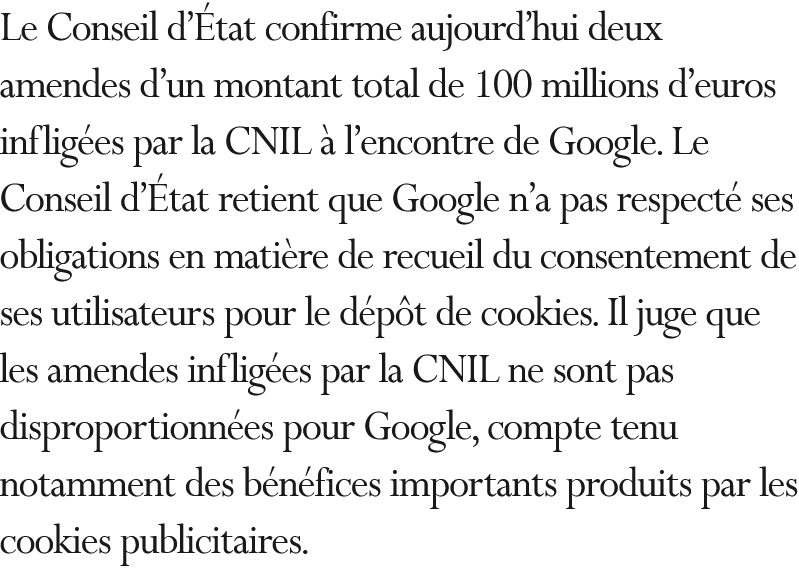 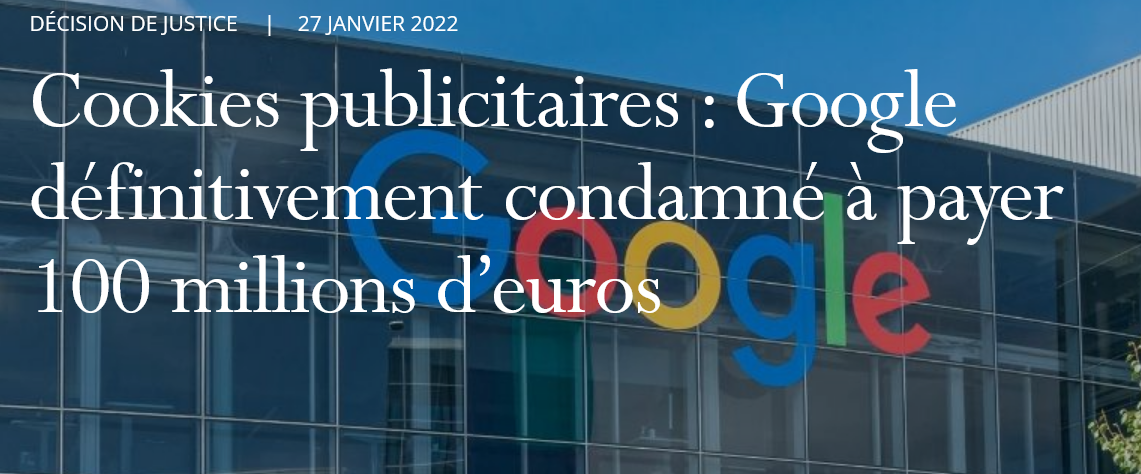 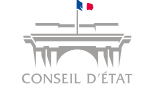 Le Conseil d'État juge des décisions de l'État en France. Il a deux fonctions principales. D'abord, il conseille le gouvernement en matière juridique, en vérifiant les projets de lois et de décrets avant qu'ils ne soient adoptés. Ensuite, il agit en tant que plus haute juridiction administrative : en gros, il juge les litiges entre les citoyens et l'administration, comme les décisions de certaines autorités publiques.
17
[Speaker Notes: © Copyright Showeet.com – Free PowerPoint Templates]
02
LA PROTECTION DE LA PERSONNE ET L’IDENTITÉ NUMÉRIQUE
18
[Speaker Notes: © Copyright Showeet.com – Free PowerPoint Templates]
01
Les données personnelles
[Speaker Notes: © Copyright Showeet.com – Free PowerPoint Templates]
Les données personnelles
A - TYPOLOGIE ET CATÉGORISATION DES DONNÉES
1-Données identifiantes
Ces données permettent d’identifier une personne de manière unique. Elles incluent des informations telles que le nom, l’adresse, le numéro de téléphone ou un identifiant unique, comme le numéro de sécurité sociale. 
Exemple : Lorsqu’un utilisateur s’inscrit sur un réseau social avec son nom et son adresse email, ces informations permettent de l’identifier facilement.
20
[Speaker Notes: © Copyright Showeet.com – Free PowerPoint Templates]
Les données personnelles
A - TYPOLOGIE ET CATÉGORISATION DES DONNÉES
2-Données sensibles
Ce sont des informations personnelles particulièrement protégées en raison de leur caractère intime. Le traitement de ces données peut poser un risque pour les droits individuels (santé, opinions politiques, religion, données biométriques).
Exemple : Dans un centre médical, les antécédents de santé d’un patient sont considérés comme des données sensibles, nécessitant une protection stricte.
21
[Speaker Notes: © Copyright Showeet.com – Free PowerPoint Templates]
Les données personnelles
A - TYPOLOGIE ET CATÉGORISATION DES DONNÉES
3-Données pseudonymisées
La pseudonymisation masque les informations identifiantes en les remplaçant par des codes ou pseudonymes, ce qui réduit le risque de divulgation de l’identité.
Exemple : Une entreprise de services clients peut attribuer des identifiants aléatoires à ses clients pour enregistrer leurs interactions sans exposer leur identité.
22
[Speaker Notes: © Copyright Showeet.com – Free PowerPoint Templates]
Les données personnelles
A - TYPOLOGIE ET CATÉGORISATION DES DONNÉES
Lorsqu’une entreprise traite un volume important de données, les risques pour la vie privée augmentent. Ce type de traitement nécessite des précautions supplémentaires pour garantir la sécurité des données, en raison des conséquences d’une éventuelle fuite.
Exemple : Un réseau social collecte des informations sur les comportements de millions d’utilisateurs. Les entreprises de ce type doivent renforcer leurs systèmes de protection et évaluer les risques pour assurer la sécurité des données.
23
[Speaker Notes: © Copyright Showeet.com – Free PowerPoint Templates]
Les données personnelles
B - PRINCIPES DIRECTEURS DU TRAITEMENT DES DONNÉES
1-LÉGALITÉ : Toute collecte de données doit reposer sur une base légale. 
Les principales bases légales sont :
Consentement : Les utilisateurs acceptent de partager leurs données, comme lors de l’acceptation des cookies.
Exécution d’un contrat : La collecte est nécessaire pour exécuter un contrat, comme une adresse pour livrer une commande.
Intérêt légitime : Justifié tant qu’il ne porte pas atteinte aux droits des individus, par exemple, la détection de fraude dans une banque.
Obligation légale : Dans certains cas, les entreprises doivent collecter des données pour respecter la loi, comme la vérification d’identité dans le cadre de la lutte contre le blanchiment d’argent.
24
[Speaker Notes: © Copyright Showeet.com – Free PowerPoint Templates]
Les données personnelles
B - PRINCIPES DIRECTEURS DU TRAITEMENT DES DONNÉES
2-TRANSPARENCE : Les utilisateurs doivent être informés de manière claire et compréhensible de l’utilisation de leurs données, y compris les raisons, la durée de conservation et leurs droits d’accès et de rectification.

Exemple : Un site bancaire doit expliquer que le numéro de téléphone d’un utilisateur est requis pour l’authentification à deux facteurs, tout en précisant les mesures de sécurité mises en place.
25
[Speaker Notes: © Copyright Showeet.com – Free PowerPoint Templates]
Les données personnelles
B - PRINCIPES DIRECTEURS DU TRAITEMENT DES DONNÉES
3-MINIMISATION DES DONNÉES : Les entreprises doivent collecter uniquement les informations nécessaires à l’objectif défini.

Exemple : Une application météo n’a besoin que de la localisation pour fournir les prévisions. Exiger une adresse email ou un numéro de téléphone sans nécessité va à l’encontre du principe de minimisation.
26
[Speaker Notes: © Copyright Showeet.com – Free PowerPoint Templates]
Les données personnelles
B - PRINCIPES DIRECTEURS DU TRAITEMENT DES DONNÉES
4-FINALITÉ SPÉCIFIQUE : Les données doivent être utilisées uniquement pour l’objectif annoncé lors de la collecte, sans en dévier.

Exemple : Un site de livraison doit utiliser l’adresse fournie uniquement pour la livraison, sans la transmettre à des partenaires publicitaires sans consentement.
27
[Speaker Notes: © Copyright Showeet.com – Free PowerPoint Templates]
Les données personnelles
B - PRINCIPES DIRECTEURS DU TRAITEMENT DES DONNÉES
Il existe des cas particuliers où les données peuvent être traitées pour des raisons d’intérêt public, comme pour la santé publique ou la recherche scientifique. Ce traitement doit être strictement encadré pour garantir la confidentialité des données.

Exemple : Dans le cadre d’une étude épidémiologique, les données personnelles sont collectées et protégées pour analyser les facteurs de risque d’une maladie, avec des identifiants anonymisés autant que possible.
28
[Speaker Notes: © Copyright Showeet.com – Free PowerPoint Templates]
02
L’identité numérique et la gestion des risques
[Speaker Notes: © Copyright Showeet.com – Free PowerPoint Templates]
L’identité numérique et la gestion des risques
A-DÉFINITION ET ENJEUX DE L’IDENTITÉ NUMÉRIQUE
Définition
L’identité numérique comprend toutes les informations permettant d’identifier un individu ou une entité dans l’espace numérique. Cela inclut les données d’identification directe (nom, adresse) et indirecte (adresse IP, historique de navigation).

Implications pour la vie privée
Une identité numérique mal protégée peut exposer des aspects sensibles de la vie privée d’une personne. Des pratiques de profilage intensif ou de surveillance excessive peuvent révéler des informations personnelles, menaçant la vie privée.
30
[Speaker Notes: © Copyright Showeet.com – Free PowerPoint Templates]
L’identité numérique et la gestion des risques
A-DÉFINITION ET ENJEUX DE L’IDENTITÉ NUMÉRIQUE
Stratégies de gestion de l’identité numérique par les entreprises
Création de l’identité numérique
Lors de la création d’une identité numérique, l’entreprise doit vérifier l’authenticité des informations tout en obtenant un consentement clair de l’individu.
Conservation et sécurité
Les entreprises doivent mettre en place des mesures de sécurité, telles que le chiffrement, pour limiter les risques de fuite et protéger l’accès aux données.
Suppression et anonymisation
Lorsque la relation entre l’entreprise et le client prend fin, les données doivent être effacées ou anonymisées.
31
[Speaker Notes: © Copyright Showeet.com – Free PowerPoint Templates]
L’identité numérique et la gestion des risques
B-RISQUES ASSOCIÉS À L’IDENTITÉ NUMÉRIQUE
1. Risques de cybersécurité
Usurpation d’identité
Cela consiste à utiliser les informations d’une personne pour se faire passer pour elle, généralement dans un but frauduleux.
Exemple : Un cybercriminel ayant obtenu les identifiants bancaires d’un utilisateur peut effectuer des opérations non autorisées.

Cyberattaques et fuites de données
Les données numériques sont vulnérables aux attaques telles que le phishing ou les ransomwares. Une entreprise doit sécuriser les identités numériques, sous peine de sanctions et de perte de confiance des utilisateurs.
Exemple : Une fuite de données clients expose l’entreprise à des pénalités financières, en plus des conséquences sur sa réputation.
32
[Speaker Notes: © Copyright Showeet.com – Free PowerPoint Templates]
L’identité numérique et la gestion des risques
B-RISQUES ASSOCIÉS À L’IDENTITÉ NUMÉRIQUE
2. Surveillance numérique
Surveillance des employés
La surveillance numérique des employés doit être proportionnée et justifiée, et les employés doivent être informés des modalités de cette surveillance.
Exemple : Un employeur peut surveiller l’usage des outils informatiques, mais ne peut pas accéder aux courriels marqués « personnel » sans une raison impérative.

Surveillance des utilisateurs
Pour des raisons commerciales, les entreprises collectent souvent des données sur les comportements d’achat ou de navigation. Cette collecte nécessite le consentement de l’utilisateur.
Exemple : Une entreprise de vente en ligne utilise des recommandations basées sur les achats antérieurs, à condition d’obtenir le consentement pour le traitement des données.
33
[Speaker Notes: © Copyright Showeet.com – Free PowerPoint Templates]
03
Usage du numérique dans le cadre professionnel
[Speaker Notes: © Copyright Showeet.com – Free PowerPoint Templates]
Usage du numérique dans le cadre professionnel
A - CADRE JURIDIQUE DE L’USAGE DES OUTILS NUMÉRIQUES AU TRAVAIL
L’utilisation des outils numériques au travail est encadrée par plusieurs sources légales, garantissant les droits des employés et les obligations des employeurs :
Code du travail : Il régit les relations entre employeurs et employés en France. Il définit les droits et obligations dans les conditions de travail, la sécurité et la vie privée des employés.
Loi Informatique et Libertés (1978) : Cette loi, pionnière en France, protège les données personnelles en imposant aux entreprises et administrations des règles strictes. Elle garantit aux individus des droits sur leurs données, comme le droit d’accès et de rectification.
RGPD (2018) : Le RGPD harmonise la protection des données personnelles au niveau de l’UE, imposant la transparence, la sécurité des données et des droits étendus (droit d’accès, de suppression, d’opposition, etc.).
Jurisprudence : Les décisions de justice établissent des précédents essentiels pour interpréter et appliquer les lois. En matière de protection des données et de respect de la vie privée au travail, la jurisprudence française et européenne fournit des règles clés.
35
[Speaker Notes: © Copyright Showeet.com – Free PowerPoint Templates]
Usage du numérique dans le cadre professionnel
B- DROITS ET OBLIGATIONS CONCERNANT L’UTILISATION DES DONNÉES ET DES OUTILS NUMÉRIQUES
1. Droits de l’employeur
Encadrement de l’utilisation des outils numériques
Conformément aux articles L.1121-1 et L.4121-1 du Code du travail, l’employeur peut réglementer l’usage des outils numériques pour assurer la sécurité et la productivité de l’entreprise. Il peut restreindre l’utilisation des équipements professionnels à des fins strictement professionnelles.
Droit de surveillance
L’employeur peut surveiller l’usage des outils numériques fournis, mais cela doit se faire dans le respect de la proportionnalité (surveillance justifiée par un objectif légitime et proportionnée). Les employés doivent être informés des modalités de cette surveillance.
Exemple : Un employeur peut limiter l’accès aux réseaux sociaux ou surveiller l’usage d’Internet pour éviter les abus, tant que la surveillance respecte les droits des employés et est proportionnée.
36
[Speaker Notes: © Copyright Showeet.com – Free PowerPoint Templates]
Usage du numérique dans le cadre professionnel
B- DROITS ET OBLIGATIONS CONCERNANT L’UTILISATION DES DONNÉES ET DES OUTILS NUMÉRIQUES
2. Obligations de l’employeur
Information des employés
En vertu de l’article L.1222-4 du Code du travail et du RGPD, l’employeur doit informer explicitement les employés de toute surveillance, précisant les méthodes et les finalités de celle-ci.
Respect de la vie privée
L’employeur doit respecter la vie privée des employés, garantie par l’article 9 du Code civil et l’article 8 de la Convention européenne des droits de l’homme (CEDH). Il ne peut pas surveiller de manière excessive les communications ou activités des employés.
Exemple : Un employeur peut surveiller les emails professionnels pour assurer la conformité, mais il ne peut pas accéder aux messages marqués « personnel » sans une justification impérieuse.
37
[Speaker Notes: © Copyright Showeet.com – Free PowerPoint Templates]
Usage du numérique dans le cadre professionnel
B- DROITS ET OBLIGATIONS CONCERNANT L’UTILISATION DES DONNÉES ET DES OUTILS NUMÉRIQUES
3. Droits de l’employé
Protection de la vie privée
Les employés bénéficient d’un droit à la vie privée, même sur leur lieu de travail. La Cour de cassation (arrêt Nikon, 2001) a affirmé ce droit en protégeant les emails marqués comme « personnel » ou « privé » même s’ils sont envoyés depuis la messagerie professionnelle.
Confidentialité des correspondances
La jurisprudence française interdit à l’employeur d’accéder aux fichiers ou correspondances marqués comme « personnel ». Ce droit est protégé par l’article 8 de la CEDH et l’article L.1121-1 du Code du travail, qui impose que toute restriction soit proportionnée.
38
[Speaker Notes: © Copyright Showeet.com – Free PowerPoint Templates]
Usage du numérique dans le cadre professionnel
C - CHARTE INFORMATIQUE 
1. Rôle de la charte informatique
La charte informatique est obligatoire dans les entreprises qui traitent des données sensibles ou qui pratiquent une surveillance. Elle définit les règles d’utilisation des outils numériques, garantissant la transparence vis-à-vis des pratiques de l’employeur.
La charte informe les employés sur les dispositifs de surveillance mis en place, le type de données traitées et les limites de leur usage, en conformité avec le RGPD et le Code du travail.
39
[Speaker Notes: © Copyright Showeet.com – Free PowerPoint Templates]
Usage du numérique dans le cadre professionnel
C - CHARTE INFORMATIQUE 
2. Contenu de la charte informatique
Règles d’utilisationLa charte doit établir les conditions d’utilisation des équipements (ordinateurs, téléphones, Internet) et indiquer si l’usage personnel est autorisé. Elle spécifie aussi les règles de sécurité, comme l’interdiction de télécharger des logiciels non autorisés.
Modalités de surveillanceLa charte indique les dispositifs de contrôle (suivi des connexions, analyse des emails professionnels) et leurs finalités. La CNIL exige que tout contrôle soit proportionné et que les employés soient informés des moyens de surveillance.
Sanctions et protection des droitsLa charte précise les sanctions en cas de non-respect et rappelle les droits des employés, notamment la protection de leur vie privée et leur droit d’accès aux informations les concernant (article 15 du RGPD).
40
[Speaker Notes: © Copyright Showeet.com – Free PowerPoint Templates]
Usage du numérique dans le cadre professionnel
D - DROITS DE LA PERSONNE ET SURVEILLANCE EN MILIEU PROFESSIONNEL
1. Analyse des droits des employés en matière de vie privée et restrictions légales à la surveillance
Respect de la vie privée
Les employés ont droit à la vie privée, même dans l’utilisation des outils professionnels. La CNIL impose que toute surveillance soit justifiée, proportionnée et transparente.
Restrictions légales
La surveillance doit répondre aux principes de proportionnalité et de finalité (article 6 du RGPD). L’employeur doit prouver que la surveillance est indispensable et ne porte pas atteinte aux droits des employés.
41
[Speaker Notes: © Copyright Showeet.com – Free PowerPoint Templates]
Usage du numérique dans le cadre professionnel
D - DROITS DE LA PERSONNE ET SURVEILLANCE EN MILIEU PROFESSIONNEL
2. Jurisprudence 
Cour de Cassation (France)En 2018, la Cour de Cassation a jugé qu’un employeur ne peut accéder aux fichiers marqués comme « personnel » sur un ordinateur professionnel, renforçant ainsi le droit des employés à la confidentialité.
CJUE – Affaire Barbulescu c. Roumanie (2017)La Cour de Justice de l’Union Européenne a établi que la surveillance des communications électroniques au travail doit respecter le droit à la vie privée, conformément à l’article 8 de la CEDH. Les employés doivent être informés de l’étendue et des finalités de la surveillance.
42
[Speaker Notes: © Copyright Showeet.com – Free PowerPoint Templates]
03
CONSEQUENCES DES CHOIX EN MATIERE DE PROTECTION DES DONNEES
43
[Speaker Notes: © Copyright Showeet.com – Free PowerPoint Templates]
01
RESPONSABILITE JURIDIQUE DES ENTREPRISES
[Speaker Notes: © Copyright Showeet.com – Free PowerPoint Templates]
Responsabilité juridique des entreprises
A - TYPES DE RESPONSABILITÉ ENCOURUS
Responsabilité contractuelle
Lorsqu’une entreprise traite des données dans le cadre d’un contrat (avec un client ou un sous-traitant), elle doit respecter les termes de ce contrat, y compris ceux relatifs à la sécurité et à la confidentialité des données.
Exemple : Si une entreprise de gestion de données ne protège pas correctement les informations d’un client, elle peut être tenue responsable pour non-respect de ses obligations contractuelles. Le client pourrait demander des réparations pour les pertes subies.
45
[Speaker Notes: © Copyright Showeet.com – Free PowerPoint Templates]
Responsabilité juridique des entreprises
A - TYPES DE RESPONSABILITÉ ENCOURUS
Responsabilité extracontractuelle
Hors d’un contrat, une entreprise peut être tenue responsable si elle cause un dommage à une personne en négligeant de protéger des données personnelles.
Exemple : Une entreprise qui collecte des informations sur les visiteurs de son site sans mesures de sécurité suffisantes pourrait être poursuivie si ces données sont compromises.
46
[Speaker Notes: © Copyright Showeet.com – Free PowerPoint Templates]
Responsabilité juridique des entreprises
A - TYPES DE RESPONSABILITÉ ENCOURUS
Responsabilité pénale
La responsabilité pénale intervient en cas de violation grave des lois de protection des données. Cela inclut des poursuites pénales et des sanctions judiciaires.
Exemple : Une entreprise qui collecte des données médicales sans le consentement des personnes concernées peut être poursuivie en justice, avec des sanctions pénales possibles pour ses dirigeants.
47
[Speaker Notes: © Copyright Showeet.com – Free PowerPoint Templates]
Responsabilité juridique des entreprises
B - SANCTIONS ET RECOURS
Amendes administratives
Les autorités de contrôle, comme la CNIL en France, peuvent infliger des amendes élevées pour non-respect des règles de protection des données, allant jusqu’à 20 millions d’euros ou 4 % du chiffre d’affaires annuel mondial de l’entreprise.
Exemple : Une entreprise qui utilise des données sans autorisation s’expose à des sanctions dissuasives.
Indemnités civiles
Les personnes lésées peuvent réclamer des indemnités pour les dommages subis, que ceux-ci soient financiers ou moraux.
Exemple : En cas de fuite de données sensibles, les clients affectés peuvent demander une compensation pour le préjudice financier ou pour atteinte à leur vie privée.
48
[Speaker Notes: © Copyright Showeet.com – Free PowerPoint Templates]
02
CONFORMITE ET MISE EN ŒUVRE DU RGPD
[Speaker Notes: © Copyright Showeet.com – Free PowerPoint Templates]
Conformité et mise en œuvre du RGPD
A. PROCESSUS DE MISE EN CONFORMITÉ
1. Étapes clés
Audit initial et cartographie des données : L’entreprise doit d’abord évaluer ses pratiques actuelles et cartographier les données pour identifier les flux de traitement.
Rédaction des politiques internes : Elle doit élaborer des politiques de protection des données (confidentialité, gestion des incidents, etc.), en définissant des rôles et responsabilités clairs.
Formation des employés : La sensibilisation des employés aux enjeux de protection des données est essentielle. Des formations régulières sont indispensables pour éviter les erreurs humaines.
2. Intégration de la conformité dans la culture d’entreprise
Une conformité durable exige une intégration de la protection des données dans tous les départements. Cela implique de sensibiliser tous les employés, de la direction aux nouvelles recrues, aux enjeux de confidentialité et de sécurité.
Exemple : Organiser des sessions de formation pour les nouveaux employés et intégrer les objectifs de sécurité des données dans les évaluations de performance.
50
[Speaker Notes: © Copyright Showeet.com – Free PowerPoint Templates]
Conformité et mise en œuvre du RGPD
B. LE RÔLE DU DÉLÉGUÉ À LA PROTECTION DES DONNÉES (DPO)
1. Nomination, obligations et indépendance du DPOLes entreprises traitant des données sensibles ou en grande quantité sont tenues de nommer un DPO (conformément aux articles 37 à 39 du RGPD). Ce dernier doit posséder une expertise en protection des données et être indépendant dans son rôle de conseil.
Nomination du DPO : L’entreprise doit choisir un DPO avec des compétences spécialisées pour superviser la conformité.
Obligations du DPO : Il conseille l’organisation, forme les employés et sert de point de contact avec les autorités de contrôle.
2. DPO et contrôle de conformité
Évaluation continue des processus de traitement : Le DPO vérifie régulièrement que le traitement des données est conforme aux principes de licéité, transparence et minimisation.
Gestion des violations de données : En cas de fuite de données, le DPO alerte l’autorité de contrôle sous 72 heures et coordonne la gestion de crise.
51
[Speaker Notes: © Copyright Showeet.com – Free PowerPoint Templates]